Дидактическая игра «Зашифрованные слова»
Воспитатель: Воронина Надежда Николаевна, участник конкурса «Дидактическая игра своими руками»
МБДОУ детский сад №5 общеразвивающего вида 
г. Рассказово Тамбовской области
Цель: формирование коммуникативной функции речи и уровня развития разных сторон речи ребёнка.Задачи: учить проявлять умения ребёнка решать возникающие у него бытовые, учебные, игровые и коммуникативные проблемы посредством речи; развивать интерес к чтению, логическое мышление.
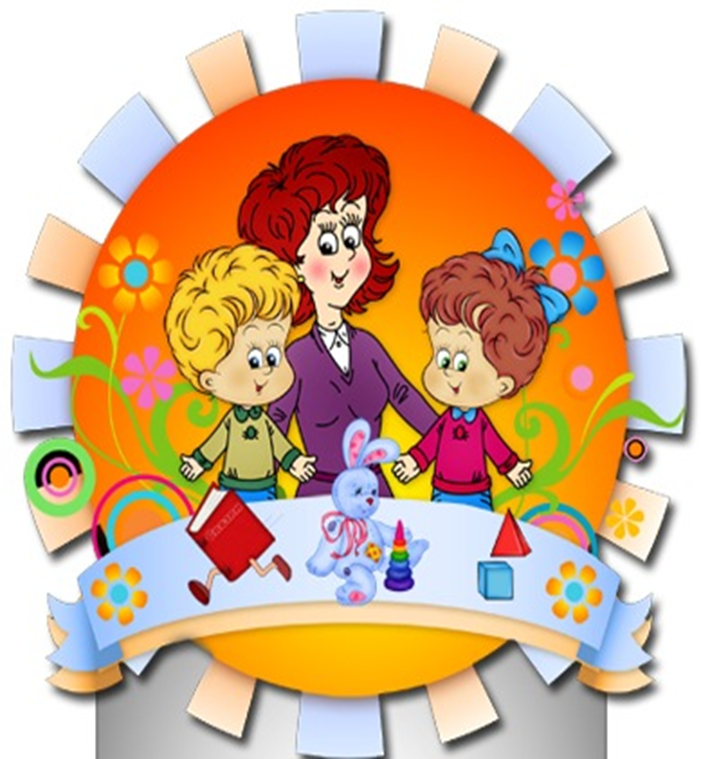 А Б В Г Д Е Ё Ж З И Й К 

Л М Н О П Р С Т У Ф Х 

Ц Ч  Ш Щ Ь Ы Ъ Э Ю Я
Основное назначение игры:
Реализация коммуникативной функции речи и уровня  развития таких  сторон речи, как 
словарь, 
звуковая культура речи, 
подготовка к обучению грамоте,
художественно-речевая деятельность. Предназначена для детей старшего дошкольного возраста.
Организация игры:
индивидуально, 
небольшими группами, 
всей группой, 
самостоятельно.
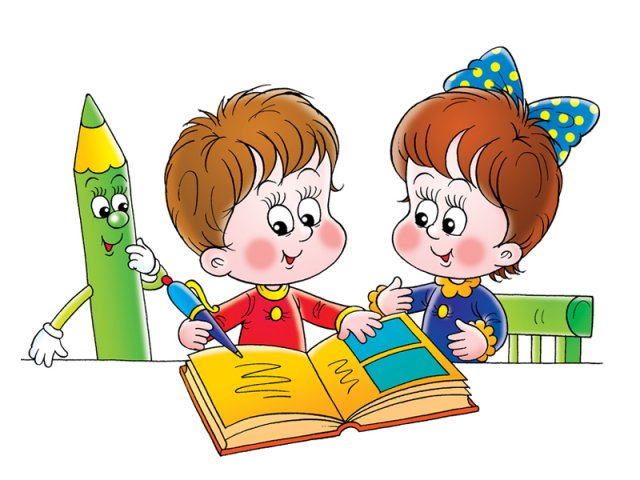 Содержание игры:
* необходимо разделить на этапы в зависимости от возрастных и индивидуальных особенностей детей в группе. 
* последовательность этапов определяется степенью сложности упражнений – от более простых к более сложным.
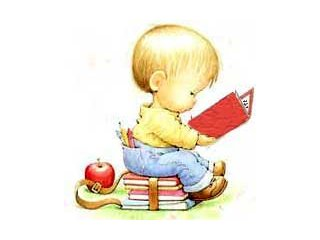 На каждом этапе можно определить:
богатство словарного запаса,
грамматическую правильность речи, 
звуковую культуру, 
связность речи, 
художественно-речевые проявления,
освоение грамоты,
заинтересованность ребёнка 
    в игре.
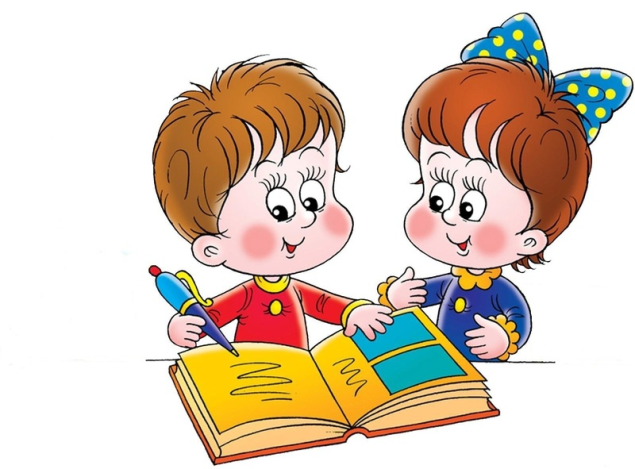 Оценка уровня развития разных сторон речи детей старшего дошкольного возраста.
• поможет установить наличие динамики в развитии речи детей по сравнению с прошлым периодом;
• поможет произвести коррекцию задач по развитию речи детей группы на оставшийся период учебного года;
• поможет определить содержание индивидуального сопровождения процесса развития речи детей с отставание и опережением возрастных показателей.
СПАСИБО ЗА ВНИМАНИЕ!
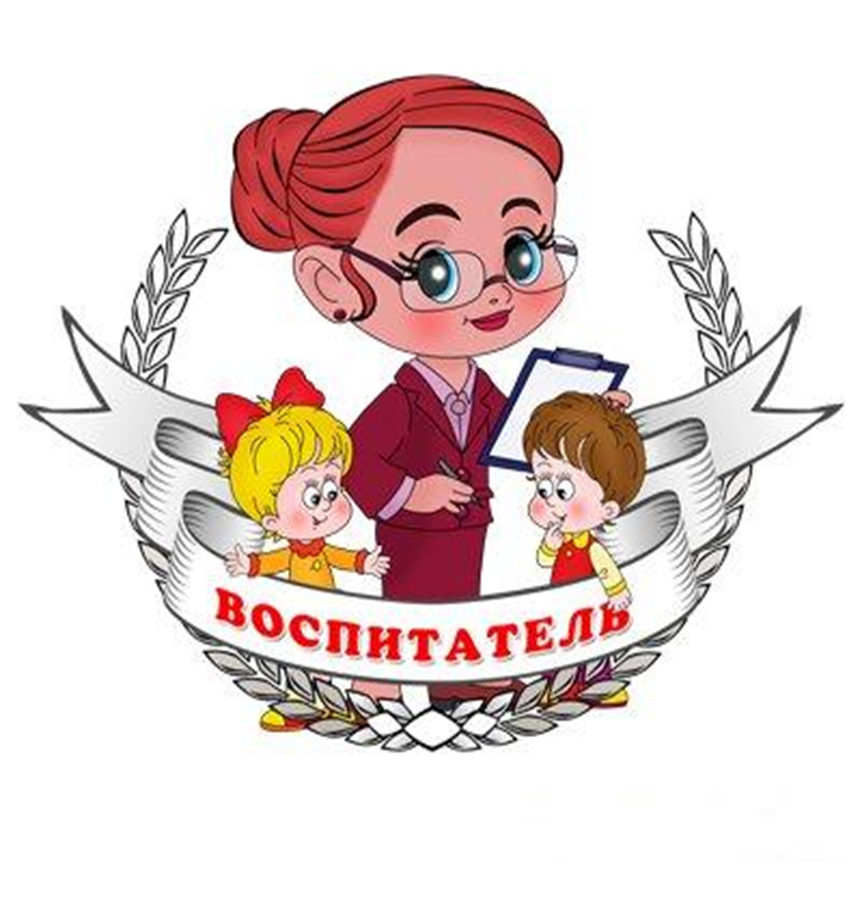